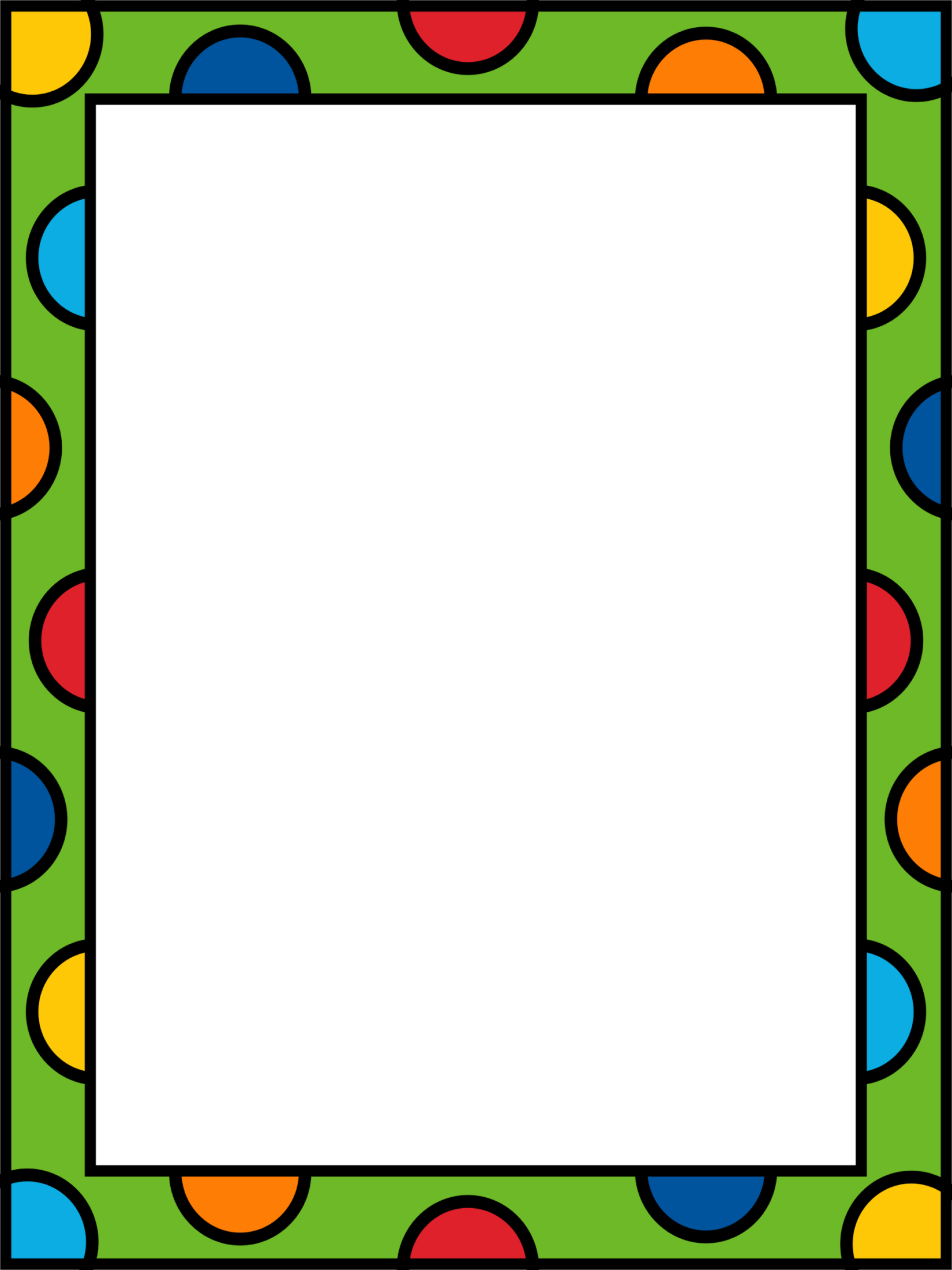 Notas científicas
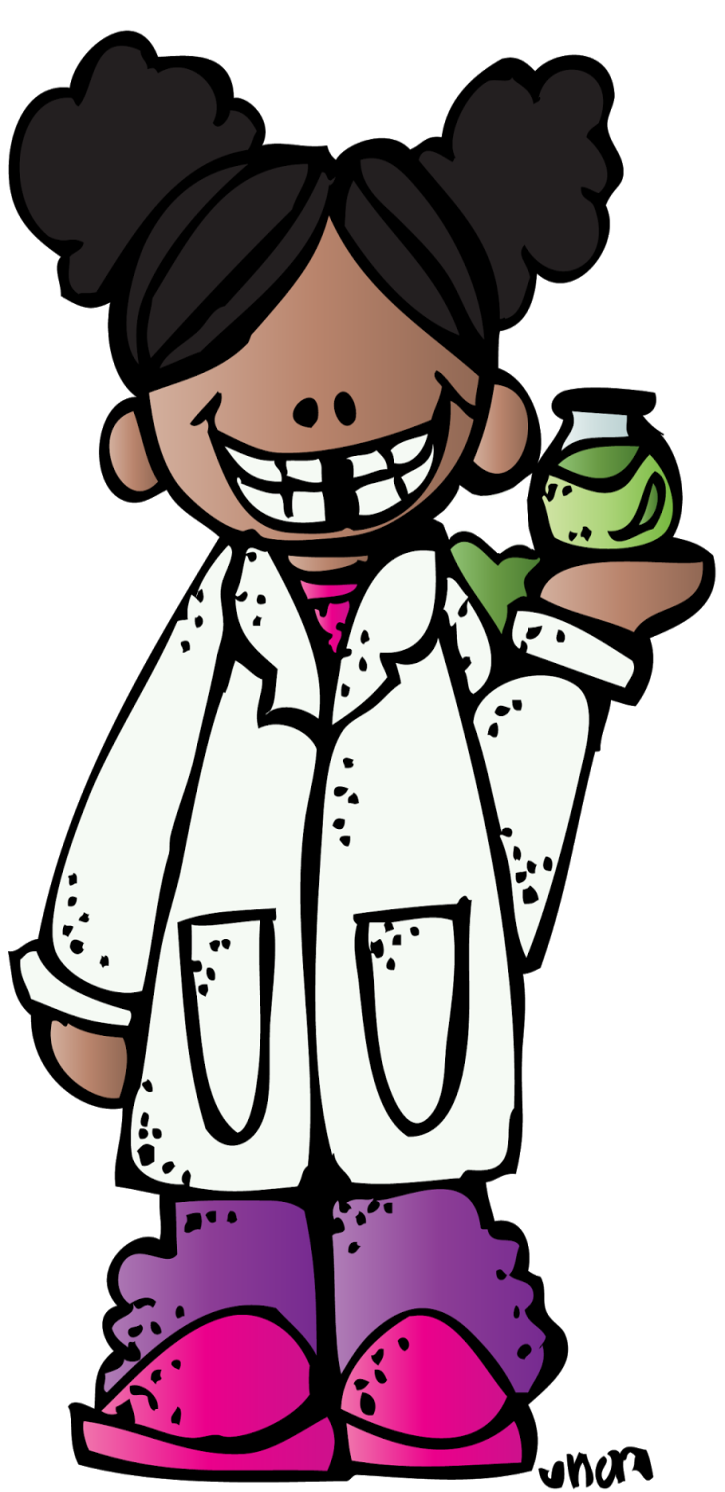 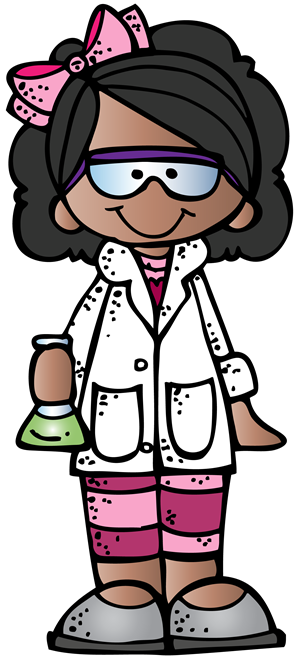 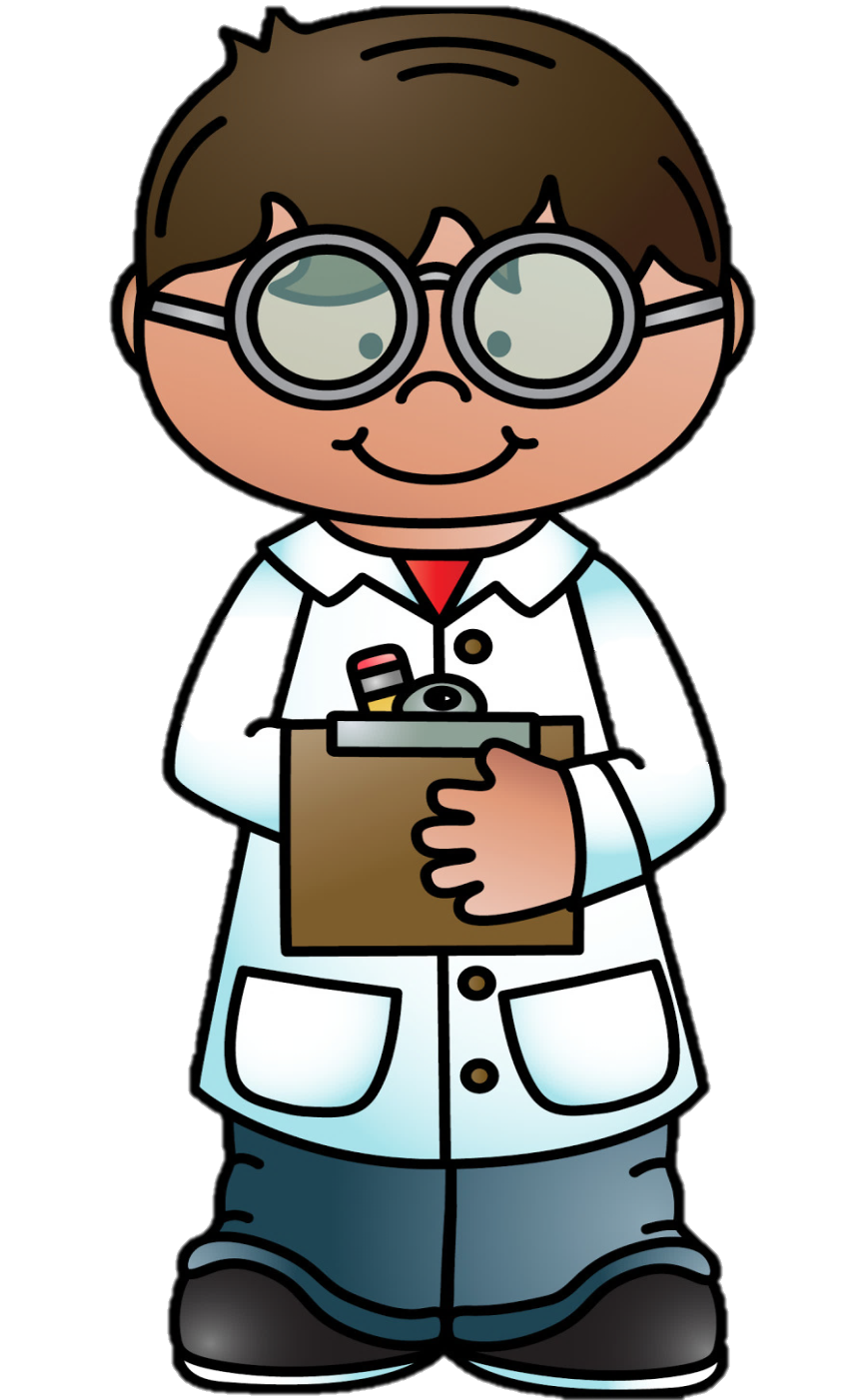 24-28 de Mayo
NIÑOS
INVESTIGACIÓN
actos cívicos 
son rendir honores a los símbolos patrios, como la bandera o el himno nacional a nuestro país.
Son actos públicos, donde se destacan valores culturales y sociales de un pueblo, a través de lecturas y reflexiones sobre personajes, eventos políticos y sociales de gran importancia histórica
Fuente:http://ayura.udea.edu.co:8080/jspui/bitstream/123456789/523/1/PB0525.pdf

Leyenda
Las leyendas son narraciones posee elementos fantásticos o imaginarios pertenecientes a la tradición popular.  
D:Selecciona una leyenda y dibuja o escribe la leyenda.
Una leyenda es una narración de hechos sobrenaturales, naturales o una mezcla de ambos que se transmite de generación en generación en forma oral o escrita. Generalmente, el relato se sitúa de forma imprecisa entre el mito y el suceso verídico, lo que le confiere cierta singularidad
Fuente:https://www.mineduc.gob.gt/DIGECADE/documents/Telesecundaria/Recursos%20Digitales/2o%20Recursos%20Digitales%20TS%20BY-SA%203.0/04%20EXPRESION%20ARTISTICA/U3%20pp%2058%20leyendas.pdf